More Accurate Convective Storm Simulation in the Multi-scale Modeling Framework
Objective
Better understand the processes in mesoscale convective systems (MCSs) that must be accurately simulated to improve MCS simulation in global climate models and the multi-scale modeling framework (MMF).
Approach
Perform simulations in MMF and traditional global climate model (CAM5) with a prototypical 2 and a tighter 0.25 CAM5 grid-spacing
Compare these model simulations with ground-based radar-observed precipitation, North American Regional Reanalysis (NARR) data, and a high-resolution Weather Research and Forecasting (WRF) simulation 
Impact
Identified shortcomings in traditional global climate model parameterizations for simulating the MCSs. 
Demonstrated the MMF simulates the MCSs with improved accuracy when the host-GCM grid spacing reduces to 0.25. 
Showed the importance of representing mesoscale dynamics in the model for capturing the MCSs.
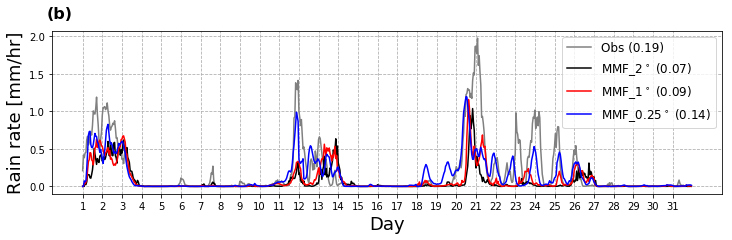 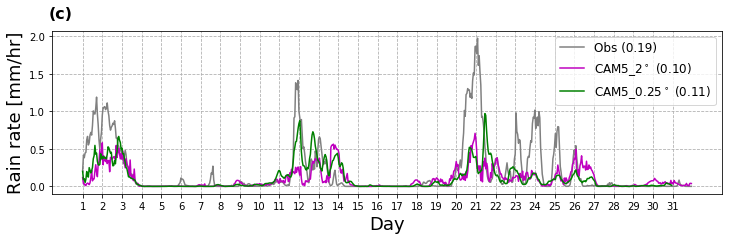 Time series of hourly-mean precipitation rates averaged over the US southern Great Plain area from the observation, the Multi-scale Modeling Framework (MMF) and traditional global climate (CAM5) simulations with different grid spacing. The graphs show greater accuracy comes from smaller host model grid spacing, represented by the blue and green lines.
Lin, G., ,J. Fan, Z. Feng, W.I. Gustafson Jr., P-L. Ma, and K. Zhang. “Can the Multiscale Modeling Framework (MMF) simulate the MCS-associated precipitation over the central United States”. Journal of Advances in Modeling Earth Systems, 11, 4669-4686. https://doi.org/10.1029/2019MS001849
[Speaker Notes: http://www.pnnl.gov/science/highlights/highlights.asp?division=749]